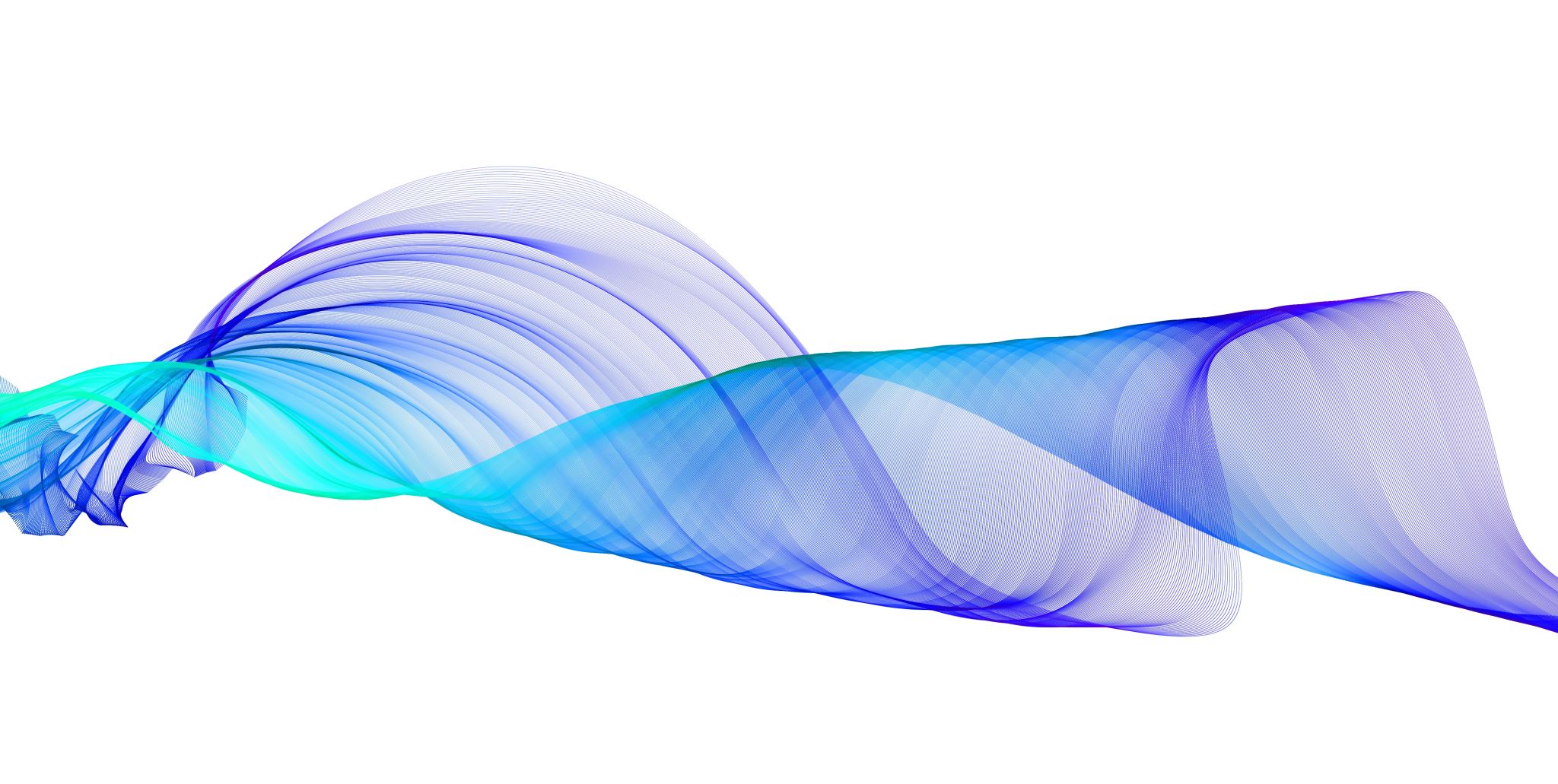 Constipation (15 minutes )
Activity ( 5 minutes)
Name the laxatives available in the region, including local traditional medicine. 
Post your responses in the chat box
Constipation is common in advanced diseases. 
The use of opioid analgesics is the most common cause of constipation in patients with pain
The bedridden, immobile patient is prone to develop constipation
Other possible causes in cancer patients include 
Hypercalcemia
Intestinal obstruction 
Spinal cord compression
Constipation
Diagnosis
Management of Constipation
Management of Constipation
Attention to
Other symptoms, especially pain 
Diet ( more fibre)
Increase Fluid intake
Improve mobility
Ensure privacy for toileting
Thank you!